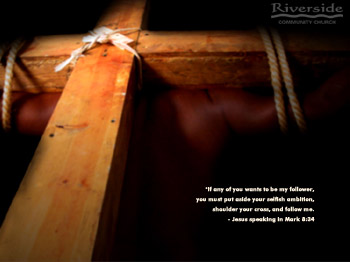 Preaching Controversial Subjects
Dr. Rick Griffith • Jordan Evangelical Theological Seminary • BibleStudyDownloads.org
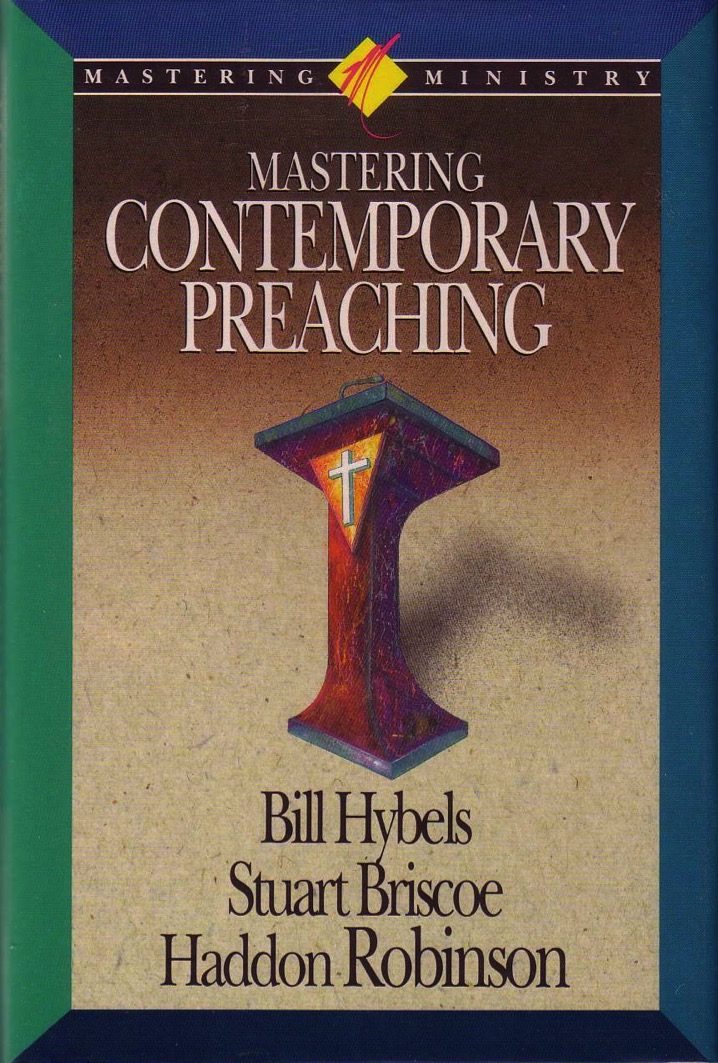 Controversy is unavoidable
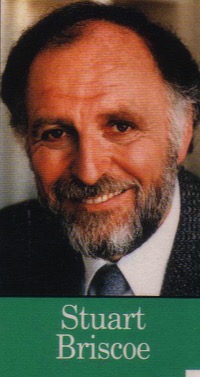 "The path toward relevance… is strewn with controversial topics"
- Stuart Briscoe, 80
246
Singapore's Hot List
LGBT
Gambling
Sex/Porn
Singleness
Government
Euthanasia
Divorce
Baby Making
Required army   service
Abortion
Living Wills
Upgrading
R-Rated movies
Kid's Education
Religious Harmony
Racial Harmony 
Muslim Evangelism
Working Mothers 
Role of Women
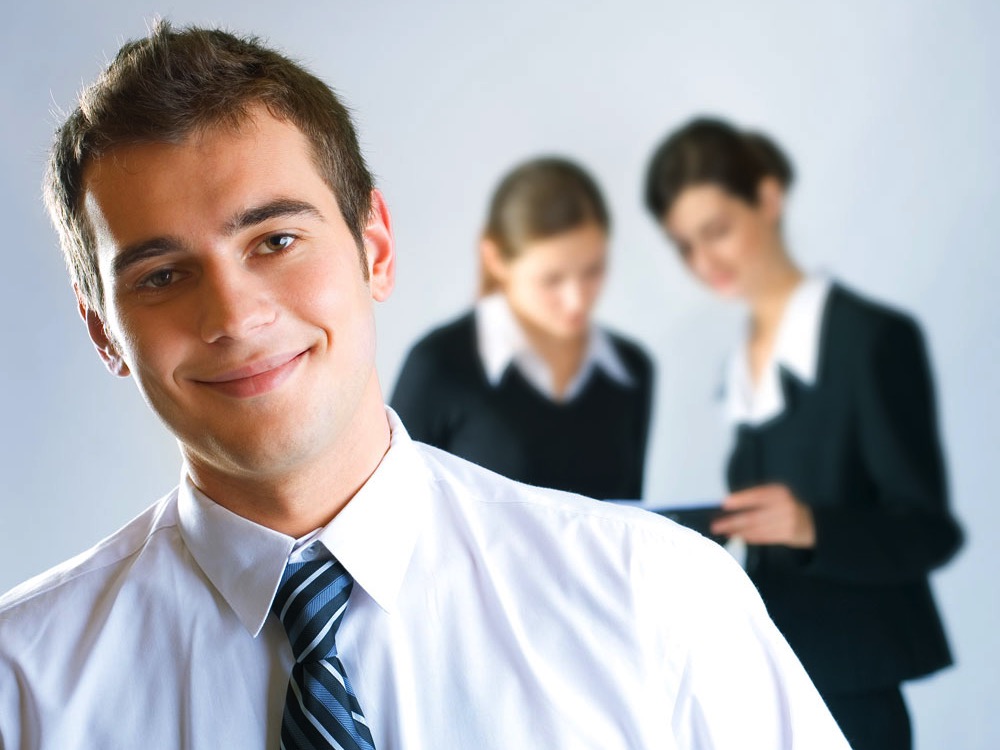 1 Corinthians 7:25-40
Why Stay…
Single?
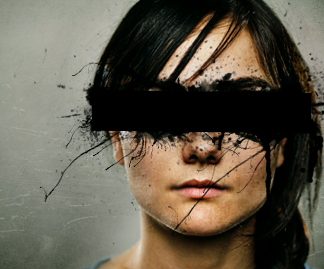 Pornography
LGBT
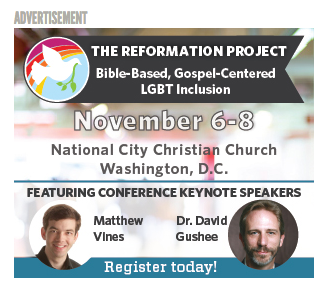 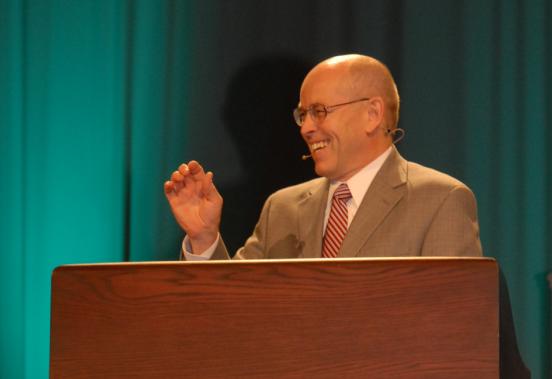 Wayne Grudem's Definition of Prophecy
"telling something that God has spontaneously brought to mind"
"Why Christians Can Still Prophesy" Christianity Today (16 Sept 1988), 29
Speaking in Tongues
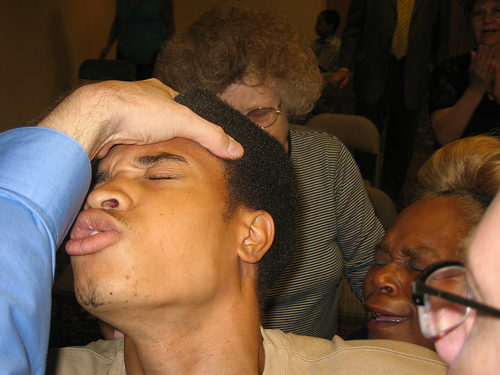 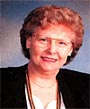 1 Timothy 2:11-15
11A woman should learn in quietness and full submission.  12I do not permit a woman to teach or to have authority over a man; she must be silent.
13For Adam was formed first, then Eve.  14And Adam was not the one deceived; it was the woman who was deceived and became a sinner.  15But women {Gr. she} will be saved {or restored} through childbearing— if they continue in faith, love and holiness with propriety.
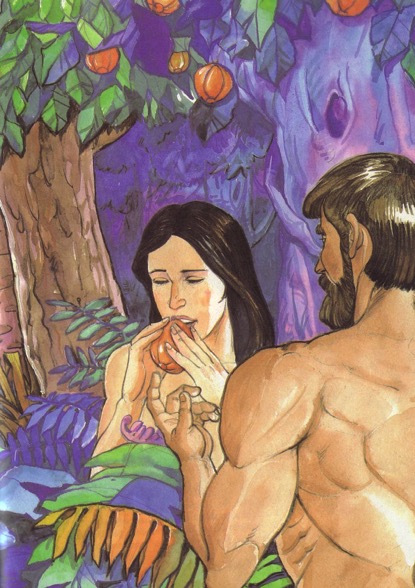 246
Guidelines on Preaching Controversies
Do your homework
Present both sides
Be humble
Preach the Bible
246
Benefits of Controversial Preaching
People grow in understanding
People grow in maturity
Relevance
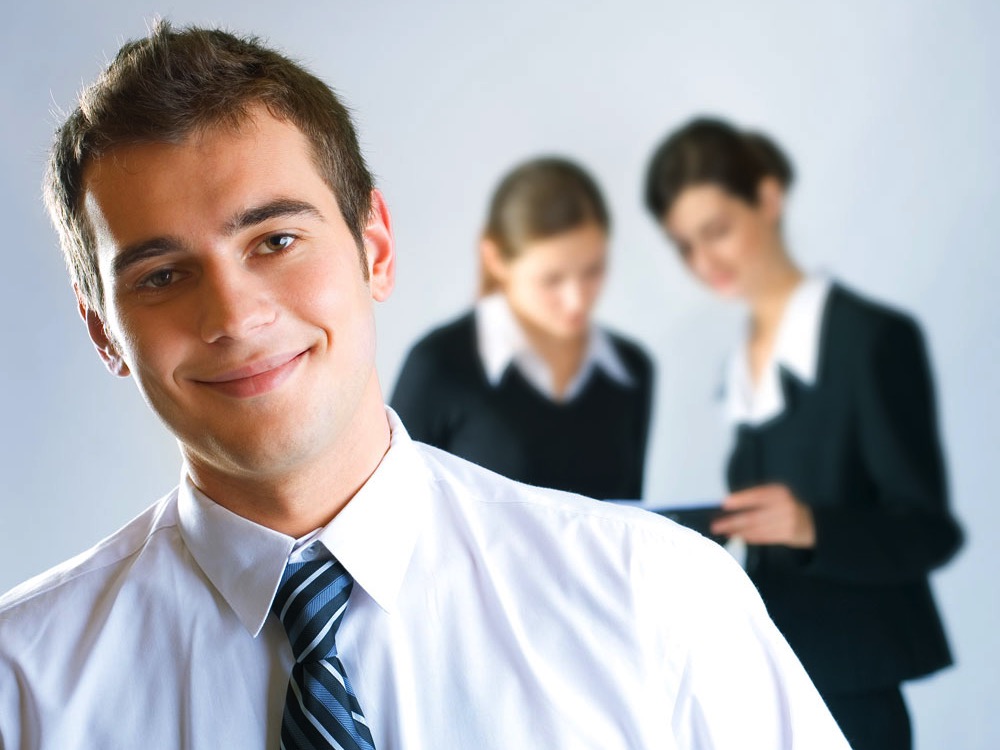 1 Corinthians 7:25-40
Why Stay…
Single?
246
Dogmatism (legalism = conviction without scriptural support)
Dangers of Controversial Preaching
People may leave the church (but see John 6:66)
246
Courageous, Controversial Preachers in the Bible
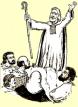 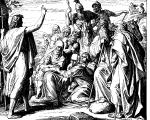 Jeremiah: "Leave Jerusalem"
Paul: "Salvation is by grace"
Jesus: "You hypocrites!"
Black
Get this presentation for free!
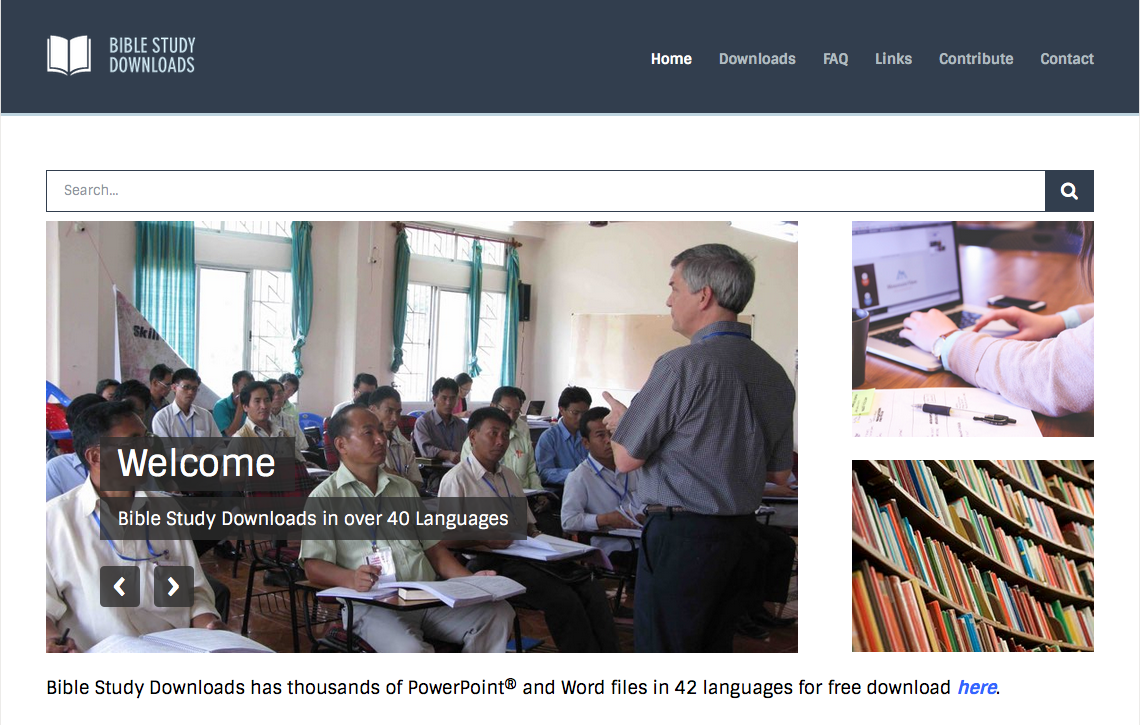 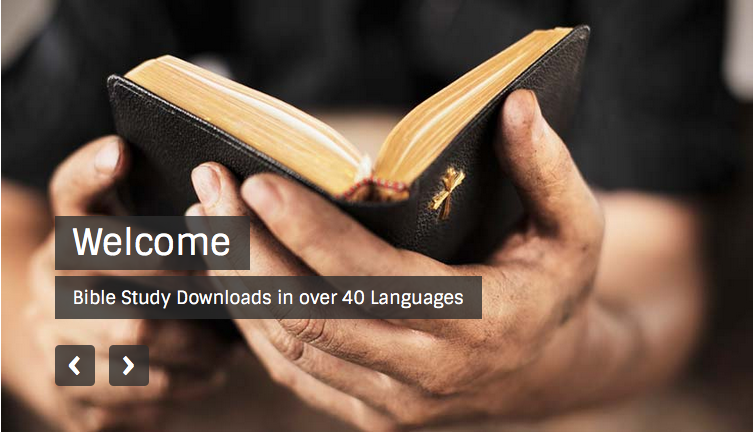 Preaching (Homiletics) link at BibleStudyDownloads.org
[Speaker Notes: Preaching (pr)
Homiletics]